NFL Dance
(1 - 8 count for each movement)
Click on the icon to the right for music
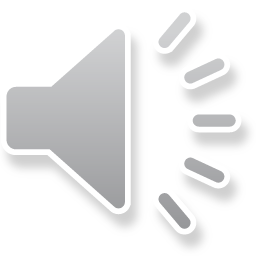 “Get Ready for This”

  1.)  Pompoms - left up, right down, 
         right up, left down

  2.)  Jumping Jacks with turn

  3.)  Jog in place (or Whip)

  4.)  Hop and Kick
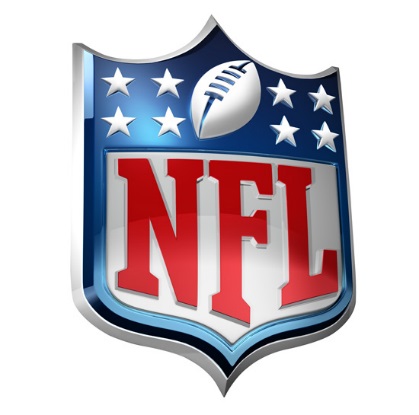 [Speaker Notes: - Get more out of it when exaggerate movements]